Bonjour!
vendredi, le huit mars
Travail de cloche
Translate the following sentence, replacing all nouns with appropriate pronouns.

Constance Contraire gave three bananas to the Andrews Sisters.
Bonjour!
vendredi, le huit mars
Vendredi, vendredi
Rah, rah, rah!
Vendredi, vendredi
On y va!
Bonjour!
vendredi, le huit mars

un moment de culture francophone
révision:  pronoms qui remplace le COI et COD
adverbes

The students will learn how to form and use French adverbs.
Pourquoi tombons-nous?
Nous tombons pour apprendre comment se lever.
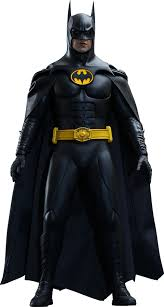 Sommes-nous prêts?

Nous sommes prêts !
The Battle of the Plains of Abraham, fought on September 13, 1759, decided forever the fate of the French province of New France. The battlefield is now a park in Quebec. It was formerly a golf course.
Constance Contraire gave five bananas to the Andrews Sisters.


Constance Contriare gave us six pencils.
me
		la
te				lui
		le				y		en
nous				leur
		les
vous
un verbe
un adverbe

un adjectif
Adjectives must always agree in number and gender with the noun which they modify.
Il est heureux
Elle est heureuse
Adverbs are frequently formed by adding “ment” to the singular feminine form of an adjective.

heureuse  heuresement
heureusement  = happily
La classe apprend heureusement le francais.
Elle apprend heureusement le francais
Il apprend heureusement le francais
Ils apprennent heureusement le francais
Elles apprennent heureusement le francais
Lebron James joue bien au basket. Il est un bon joueur.
Breanna Stewart joue bien au basket. Elle est une bonne joueuse.
Bob L’Éponge joue mal au basket. Il est un mauvais joueur.
Patricia L’Éponge joue mal au basket. Elle est une mauvaise joueuse.
Vous mangez lentement.
Vous avez mangé lentement deux bananes.
Nous sommes montés lentement l’escalier.
An adverb which modifies an adjective comes before the adjective.
Ce chien est vraiment petit!
Je te donne __adverbe___ ce stylo, je te le donne.
Merci, et maintenant, je te le retourne __adverbe__.

ce
cette
ces
There is no written homework for the break.
Enjoy the time off, speak and read French,
and come back relaxed and refreshed.
Billet de sortie
Translate into French: The itsy-bitsy (toute-petite) spider slowly climbed up the water spout (la descente).
[Speaker Notes: é]